La luz y la sombra ii.
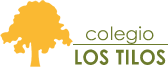 Nombre y Apellidos:
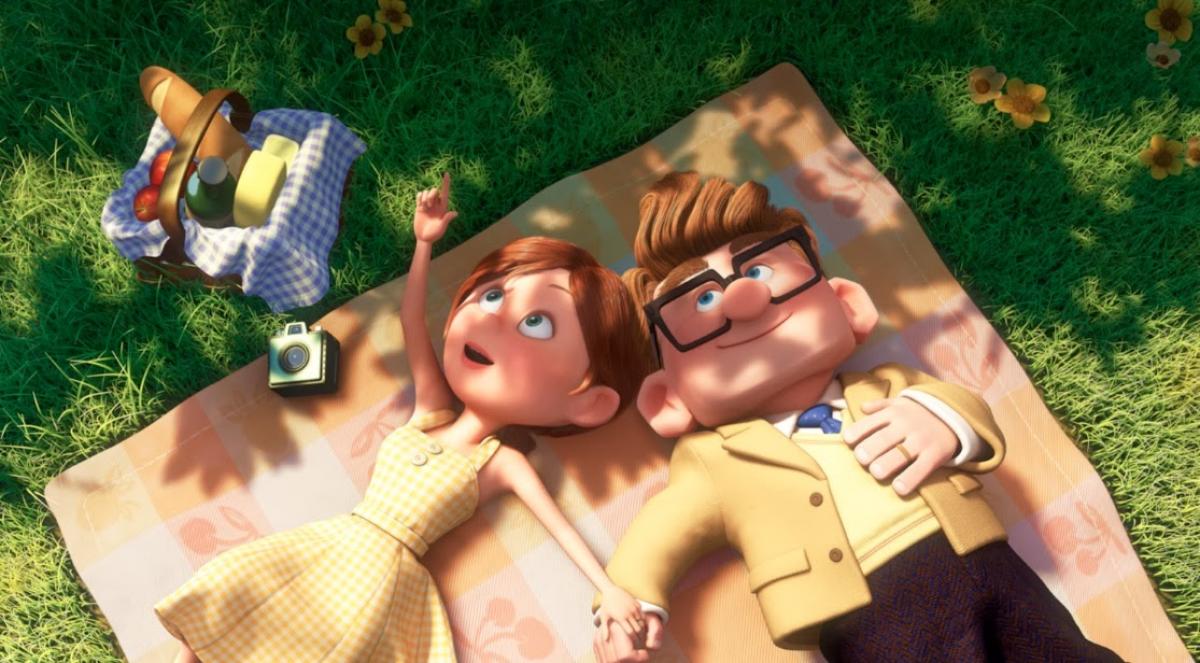 Busca un cuadro en la web del Museo del Prado 
y realiza un ficha como  en el ejemplo.
https://www.museodelprado.es/
5
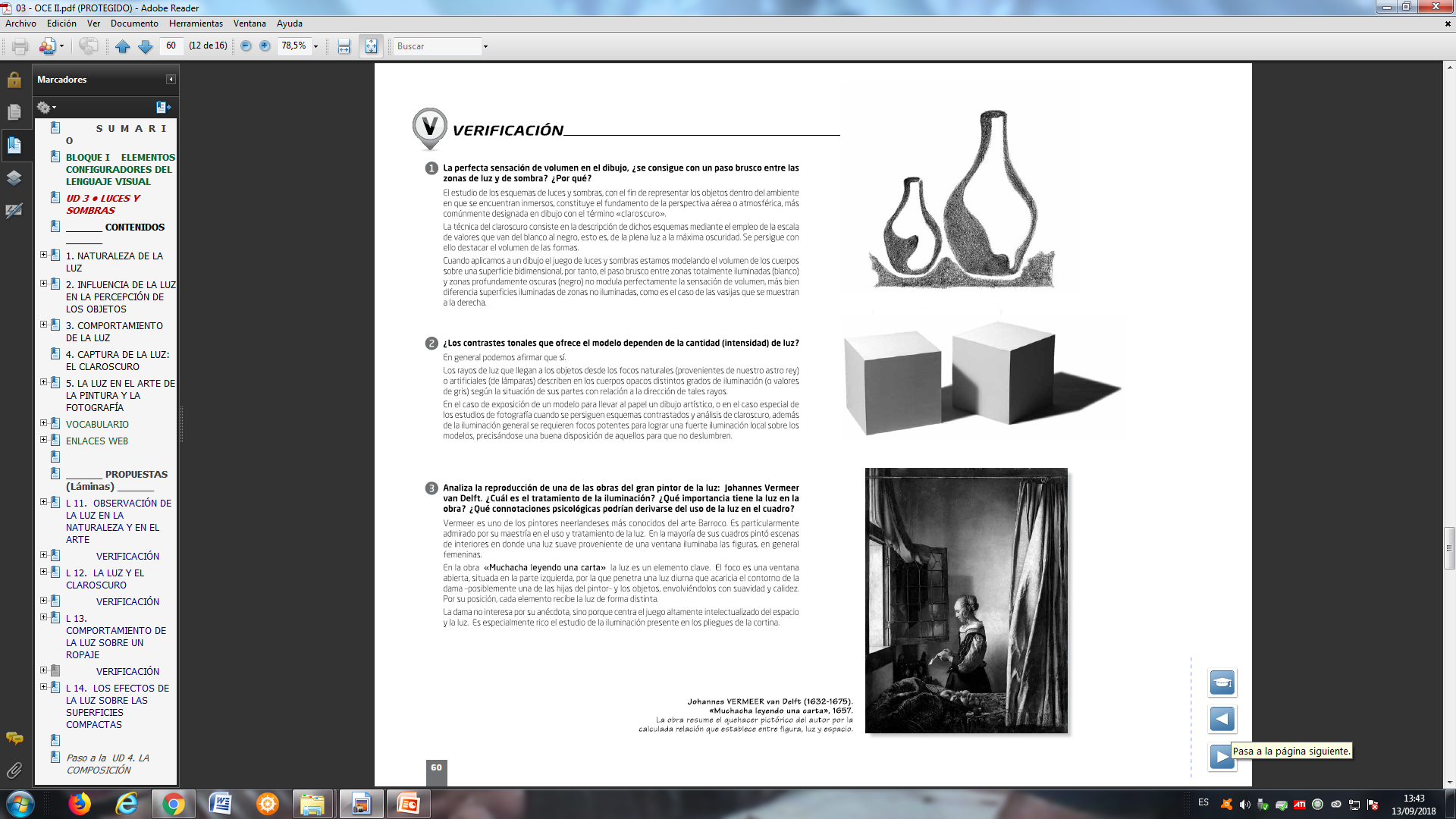 EX
5
Pega  aquí tu obra elegida y su ficha.
EJ
6
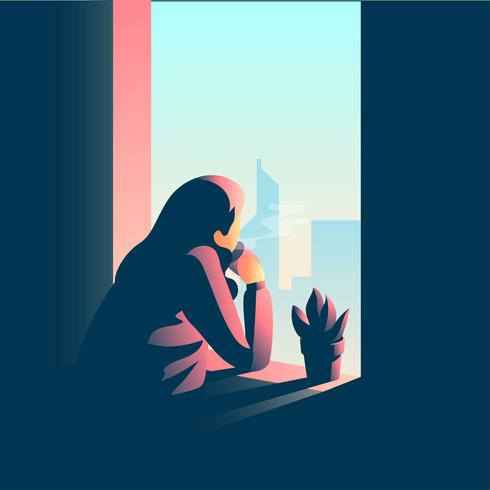 Ahora , vamos a ser artistas, la luz expresa muchas cosas, esto unido al elemento de la ventana , ya sea desde el interior o desde otra ventana exterior, que ahora nos es tan familiar .
Os pido un dibujo con la técnica que queráis , que tenga sensación de luz y sombras, y que contemos algo de lo que vemos desde nuestra ventana o dentro de ellas.
Intentar que la foto sea buena y este enfocada.
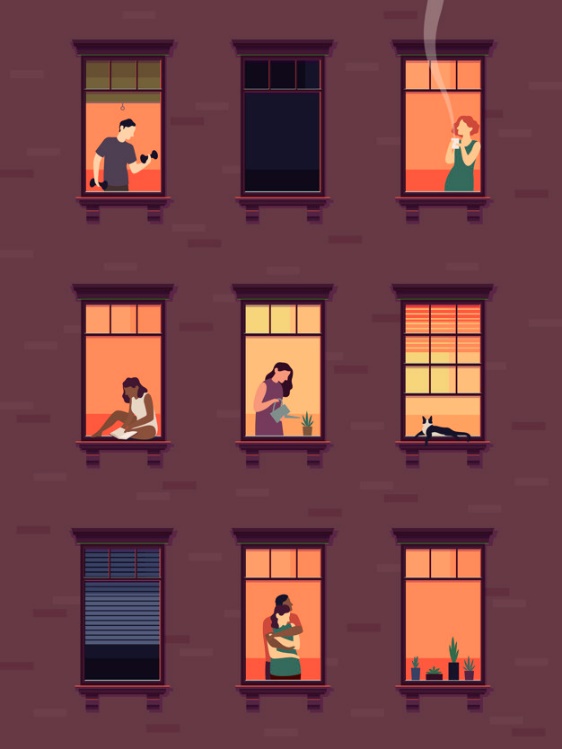 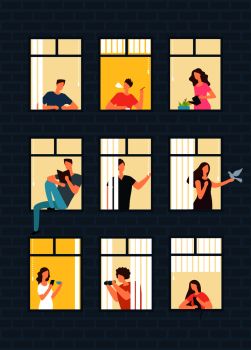 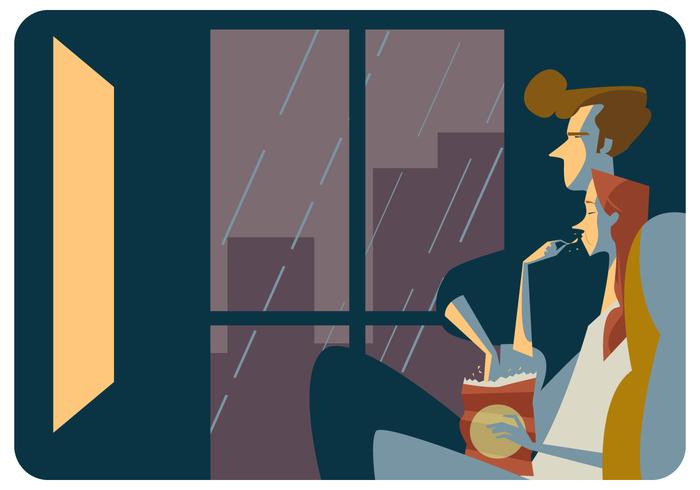 EJ
6
Aquí vuestro dibujo.
EJ
7
Dibujando con Luz
Te metes en las opciones de la cámara del móvil, tengo que ponerla en manual o en algunos móviles pone pro.
Se abren más opciones , tenéis que buscar ISO y  TIEMPO o alomejor aparece con una S.
ISO, es la sensibilidad a la luz que tendrá vuestra cámara en ese momento, ponerla al numero más pequeño que tenga.
S O TIEMPO. Es el tiempo que tendréis para dibujar  con la linterna, mientras dure cogiendo información.
Lo que vais  a hacer es un foto larga de tiempo, importante que el móvil no se mueva, que estéis a oscuras o bastante oscuro, ponerlo a 8 segundo o 16, depende del dibujo que queráis hacer con la linterna.
Y que si escribís recordar hacerlo invertido o en espejo para que se lea.
¡Suerte!
EX
EJ
7
Dibujando con Luz
Esta técnica se llama ligth painting,  la vamos a realizar tipo experimento.
¿QUE NECESITO?
UN MOVIL Y UNA LINTERNA.
ENERGIA Y GANAS.descxz
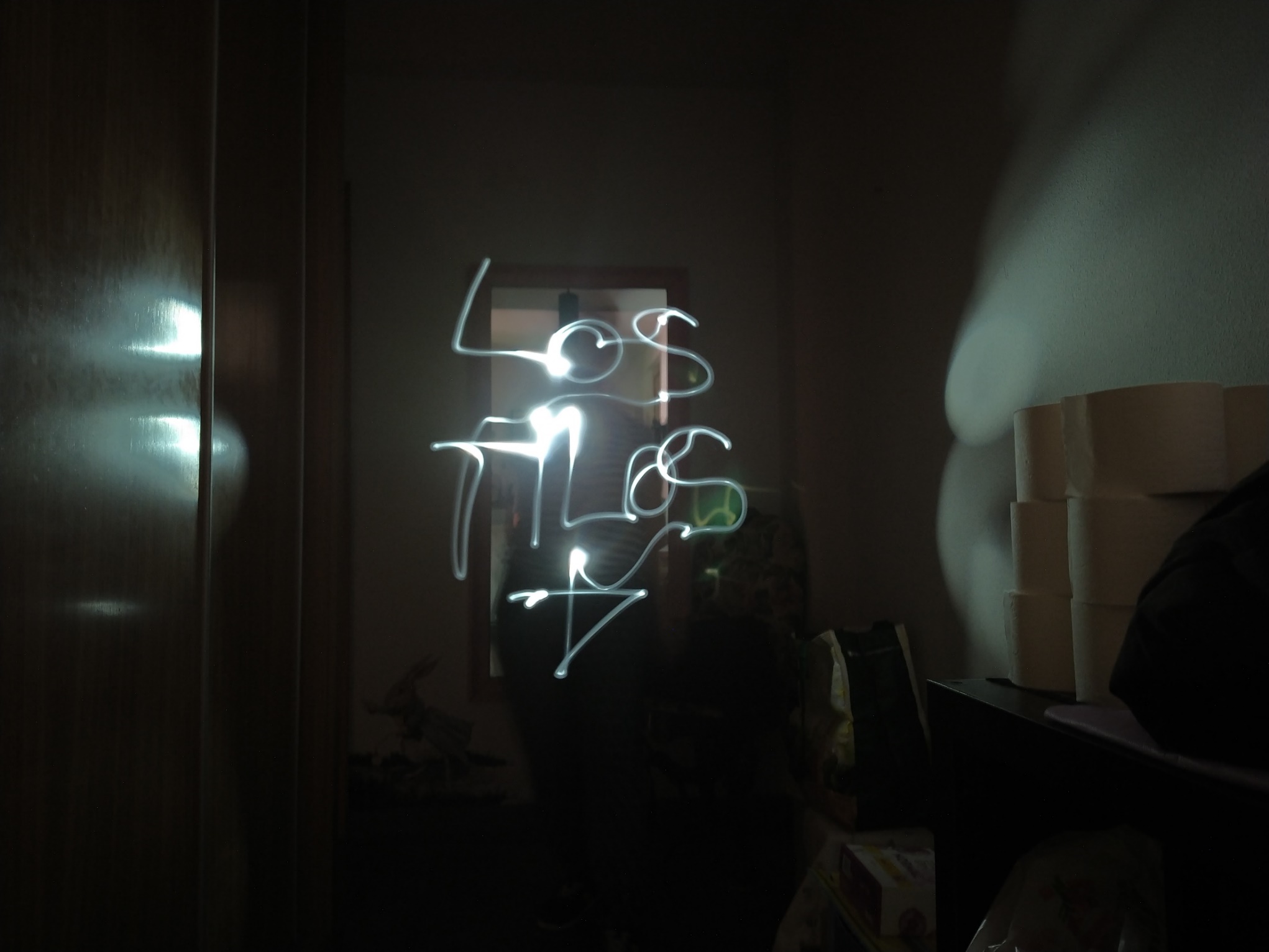 Esta es mi foto , LOS TILOS +.
ESTE ES UN ENLACE, PARA UNA EXPLICACIÓN DE COMO SE HACE UN LIGTH PAINTING CON EL MOVIL

https://www.youtube.com/watch?v=Cz5QYn5r1js
Este enlace espra que os inspireis, y además de utilizar esta técnica  el artista  utiliza el stop motion para crea sus videos y dar vida asus creaciones.
https://www.youtube.com/watch?v=RAe30VG5CI4
7
Aquí vuestra FOTO DE LIGTH PAINTING.
EJ